TRƯỜNG TIỂU HỌC ÁI MỘ A
Bài giảng điện tử Toán lớp 3
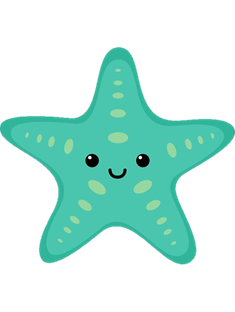 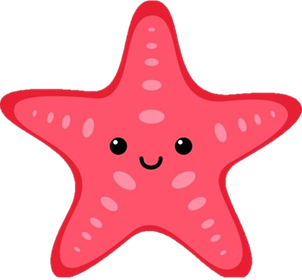 Tên bài: Luyện tập ( tiết 1)
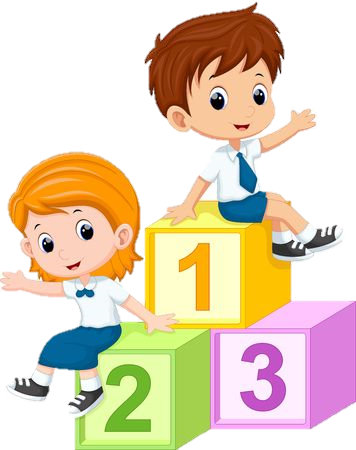 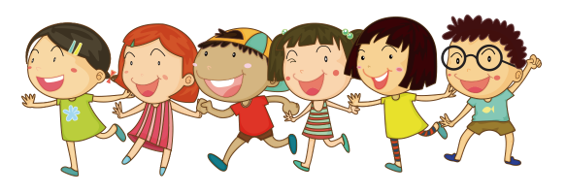 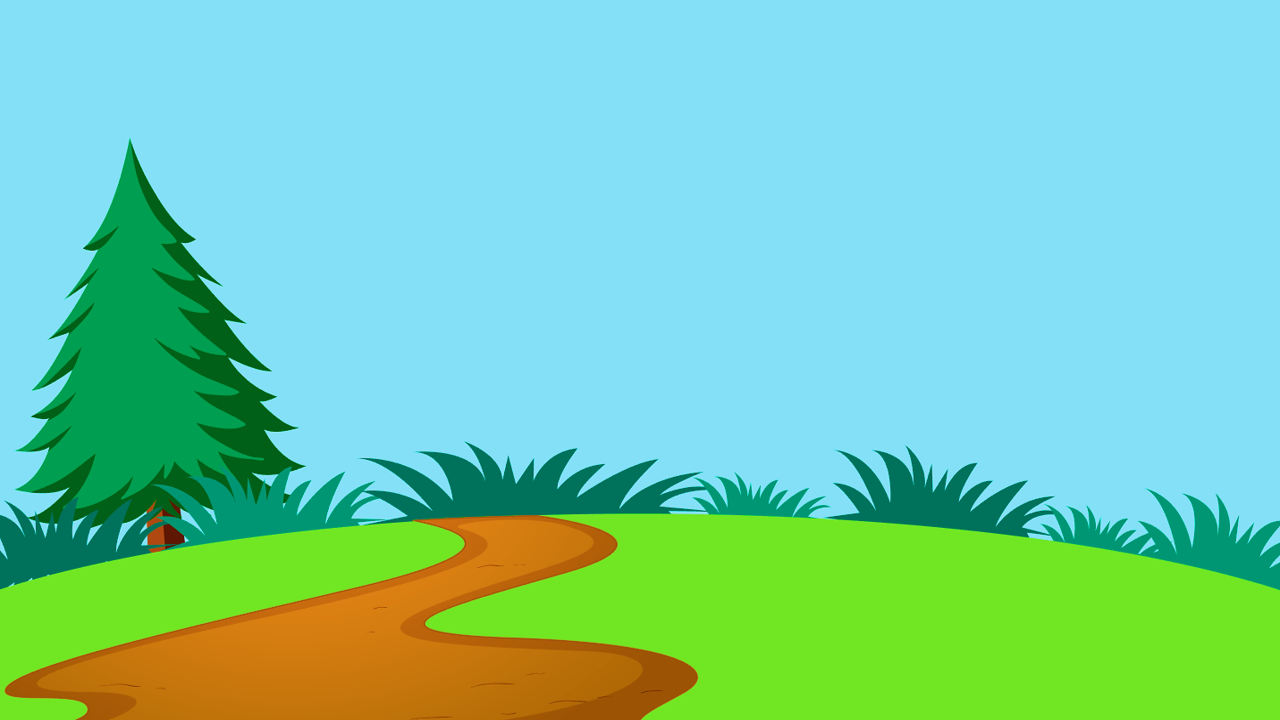 Môn Toán 3
Môn Toán 3
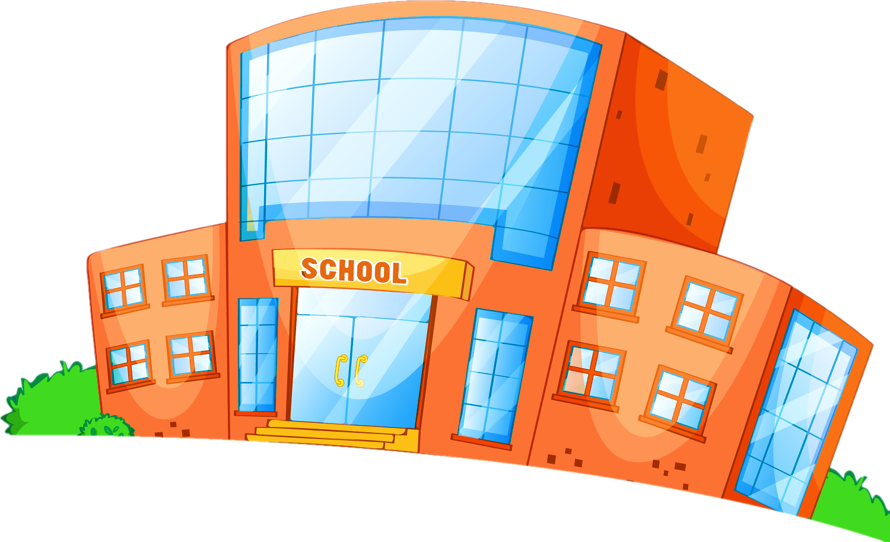 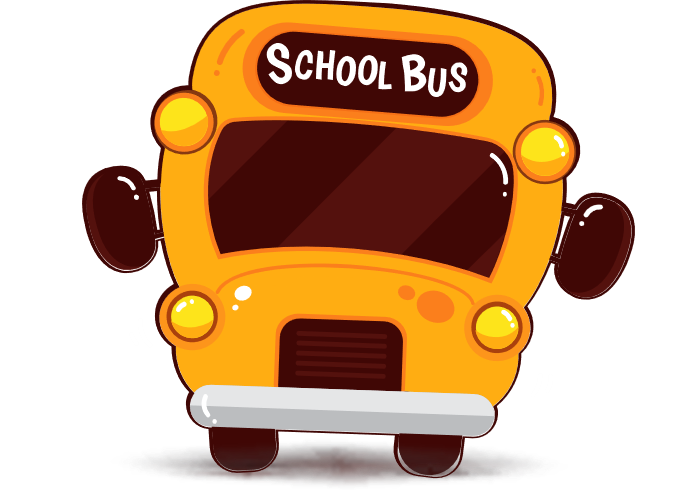 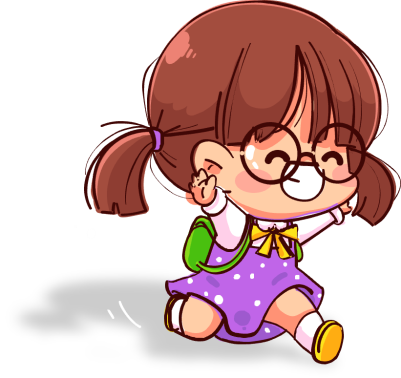 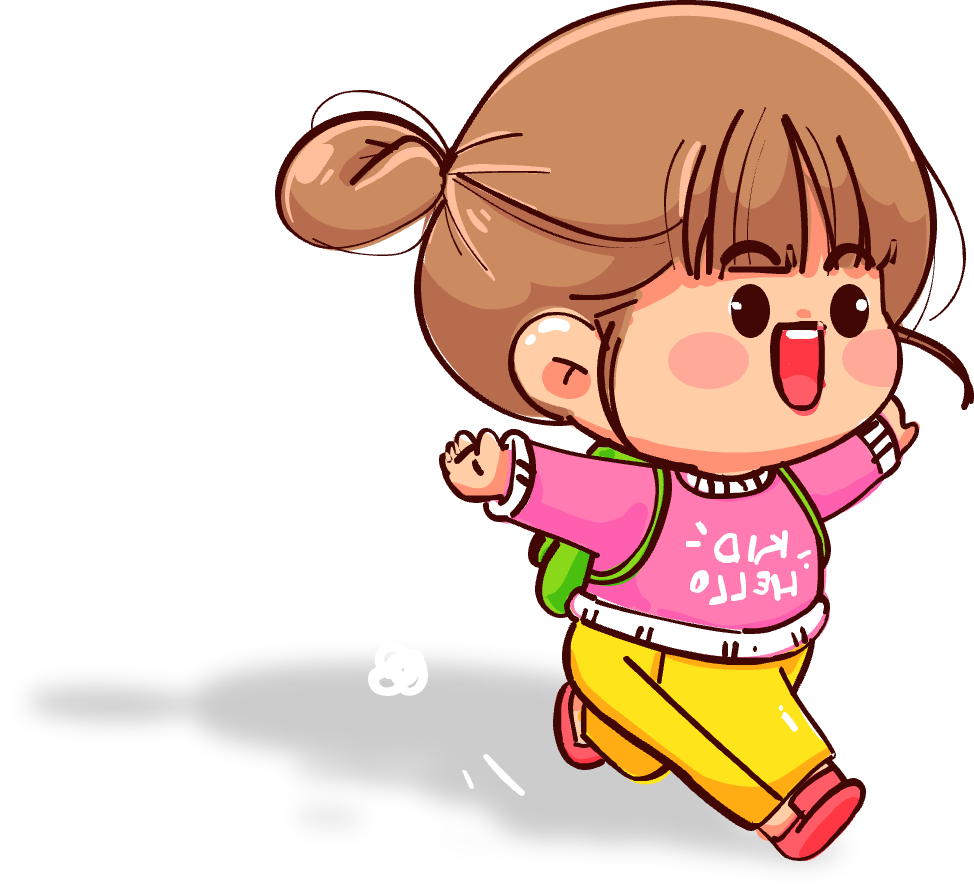 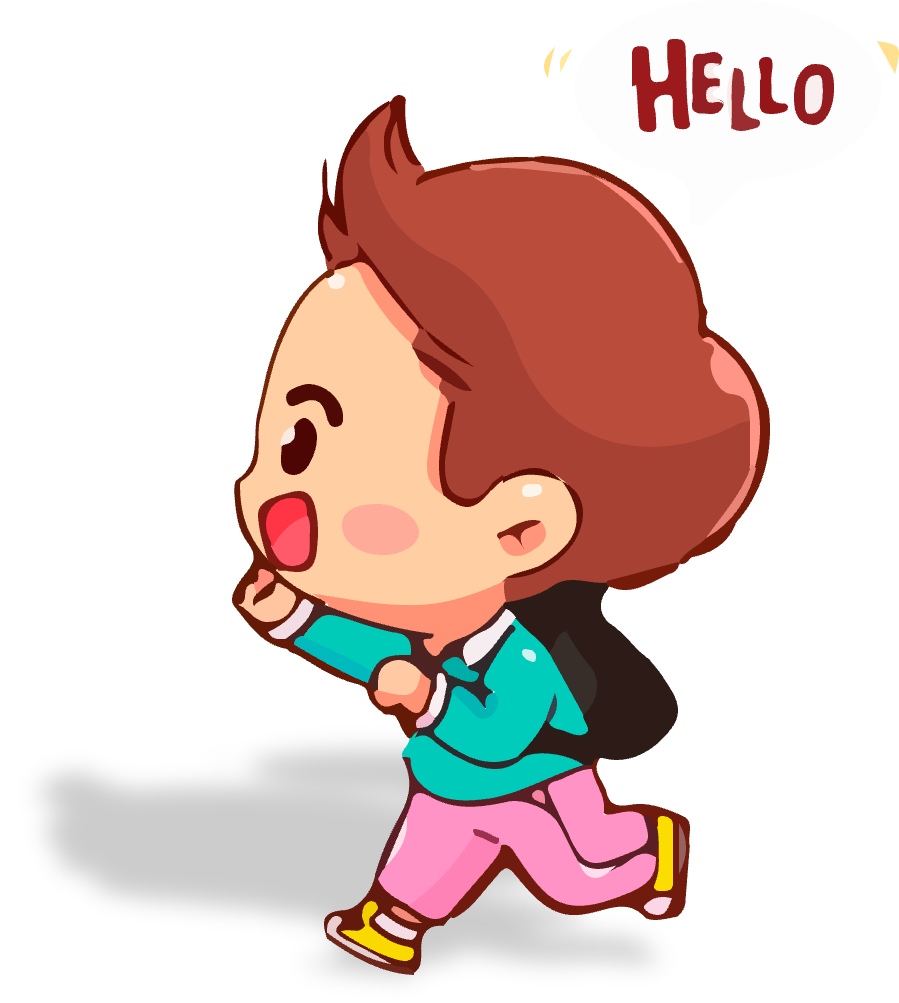 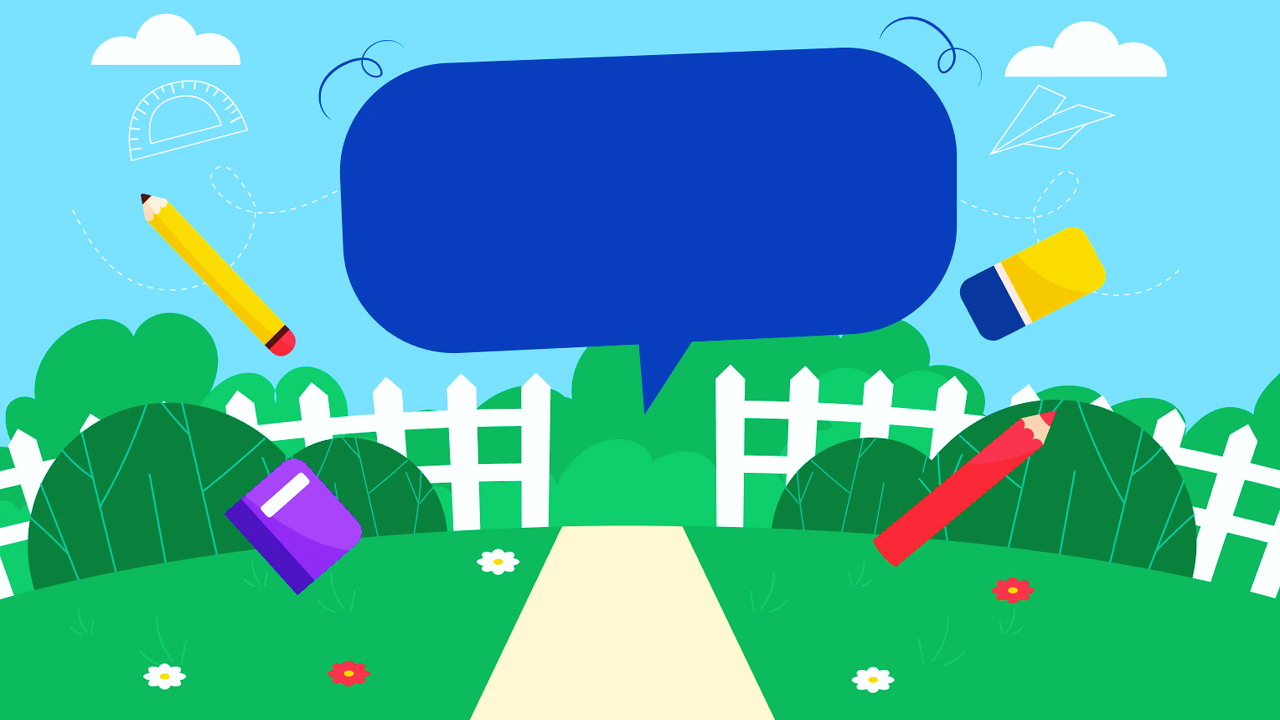 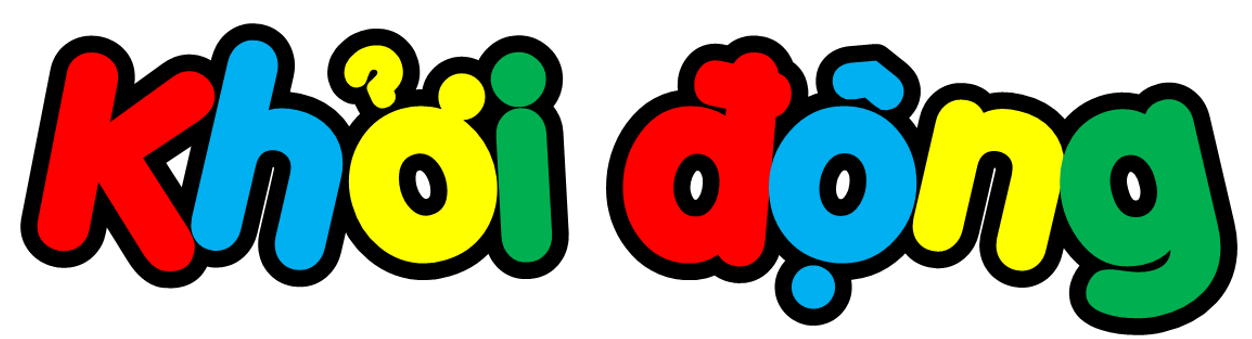 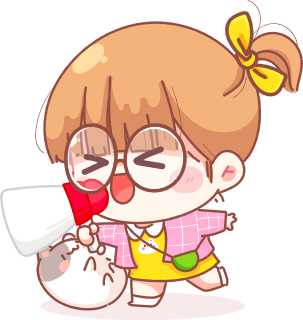 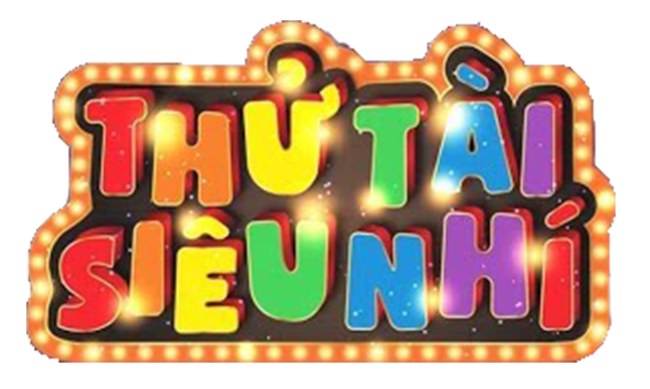 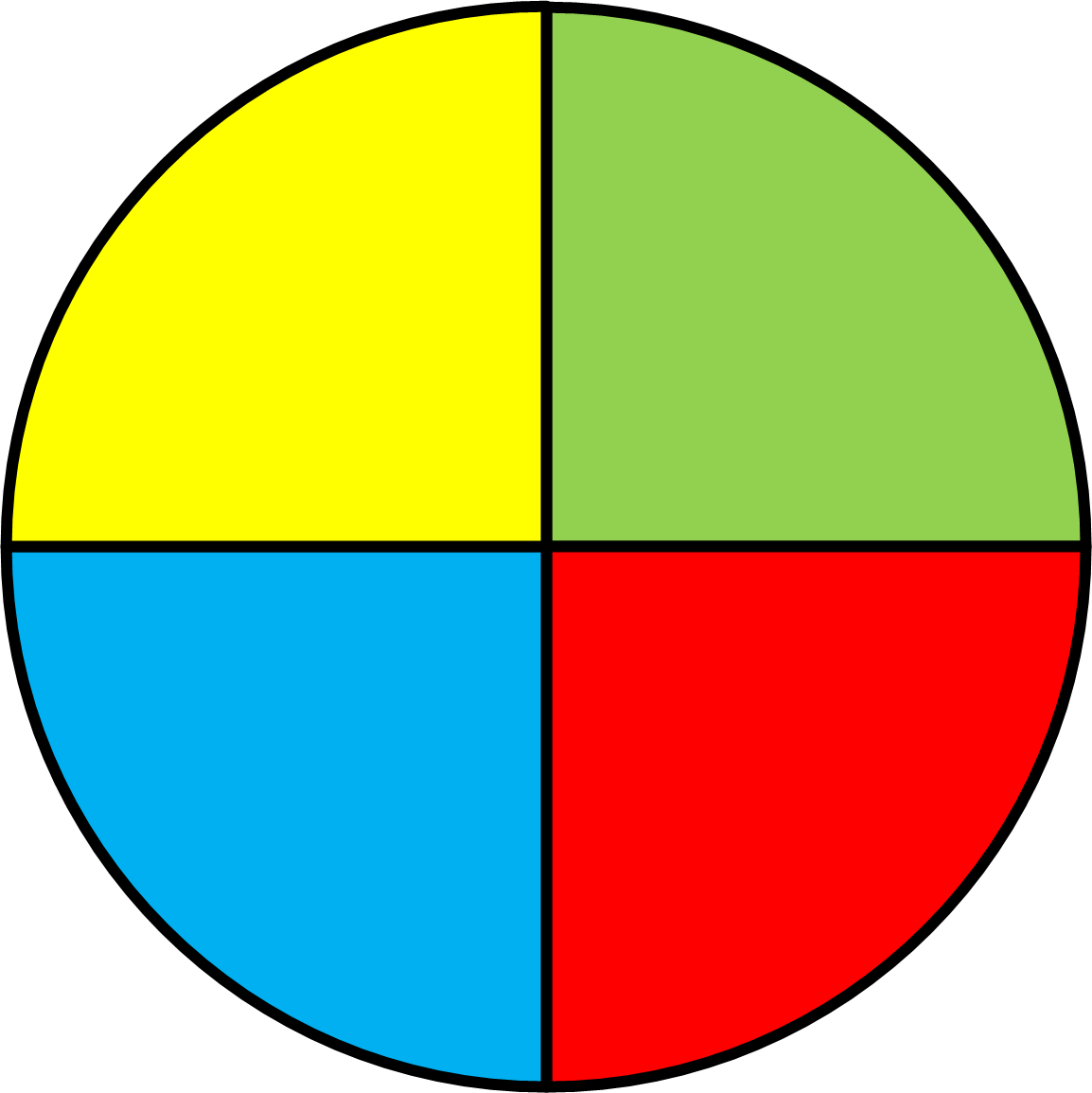 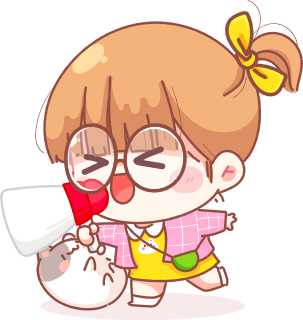 2
3
542
6 545
5
4
Quay/dừng
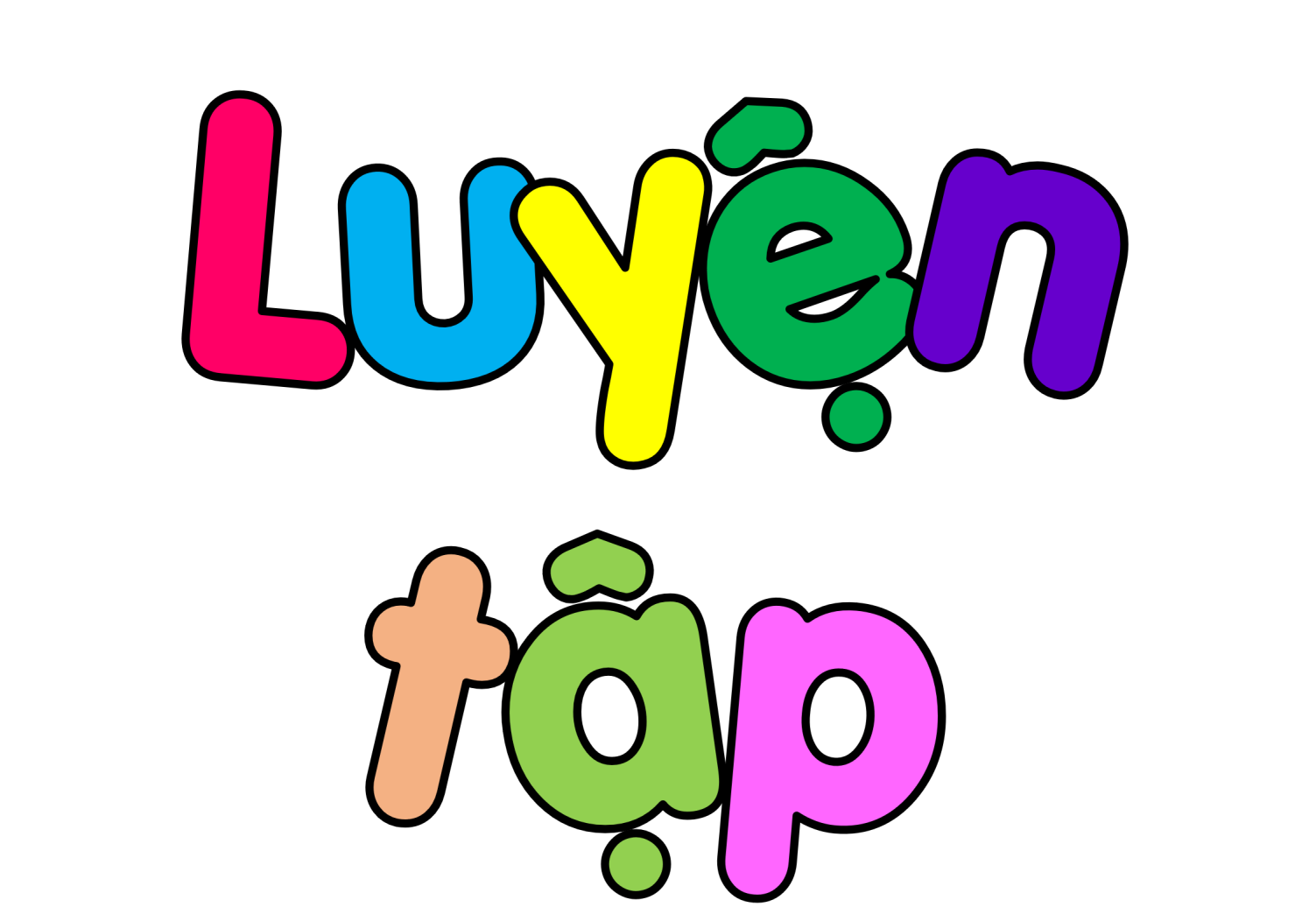 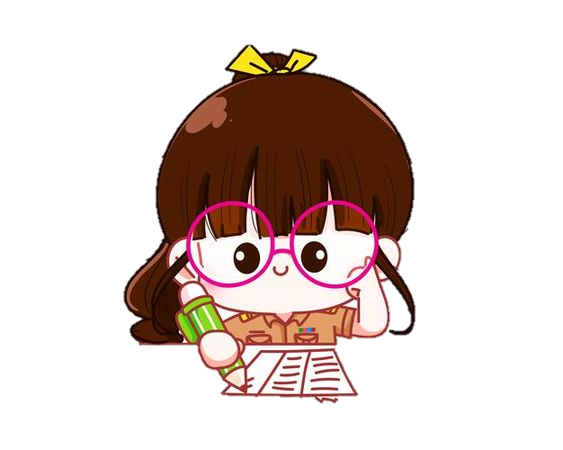 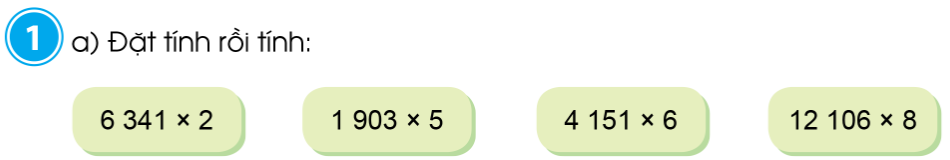 6 341
x
         2
1 903
x
         5
4 151
x
         6
12 106
x
         8
12 682
9 515
24 906
96 848
[Speaker Notes: Bầm vào các hình khi mũi tên chuyển sang ngón tay thì ấn để hiện tên đồ vật]
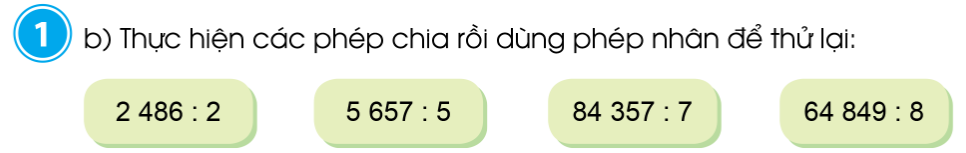 5 657
84 357
64 849
2 486
0 4
     08
       06
         0
0 6
   15
     07
       2
14
  0 3
     35
       07
         0
0 8
     04
       49
         1
1 131
1 243
12 051
8 106
5
7
8
2
8 106
x
         8
1 131
x
         5
1 243
x
         2
12 051
x
         7
64 848
+
          1
5 655
+
         2
2 486
84 357
64 849
5 657
[Speaker Notes: Bầm vào các hình khi mũi tên chuyển sang ngón tay thì ấn để hiện tên đồ vật]
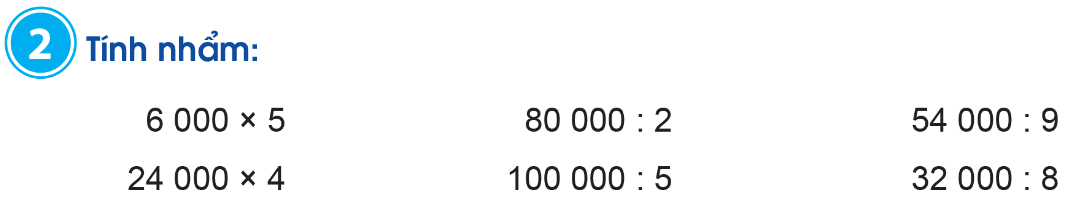 6 000 x 5
6 nghìn x 5 = 30 nghìn
Vậy 6 000 x 5 = 30 000
80 000 : 2
80 nghìn : 2 = 40 nghìn
Vậy 80 000 : 2 = 40 000
54 000 : 9
54 nghìn : 9 = 6 nghìn
Vậy 54 000 : 9 = 6 000
24 000 x 4
24 nghìn x 4 = 96 nghìn
Vậy 24 000 x 4 = 96 000
100 000 : 5
100 nghìn : 5 = 20 nghìn
Vậy 100 000 : 5 = 20 000
32 000 : 8
32 nghìn : 8 = 4 nghìn
Vậy 32 000 : 8 = 4 000
[Speaker Notes: Đánh vào màn hình các từ ngữ chỉ đồ vật khác trong nhà]
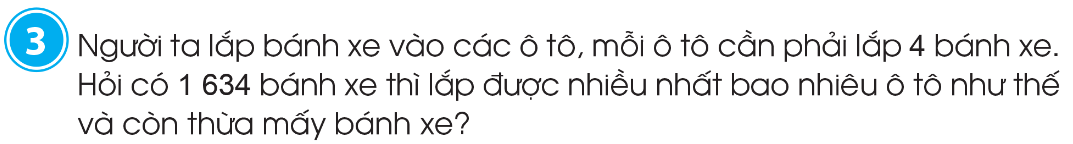 Bài giải
Ta có:1 634 : 4 = 408 dư 2
Vậy có thể lắp được nhiều nhất 408 ô tô như thế và còn thừa 2 bánh xe.
Củng cố - dặn dò
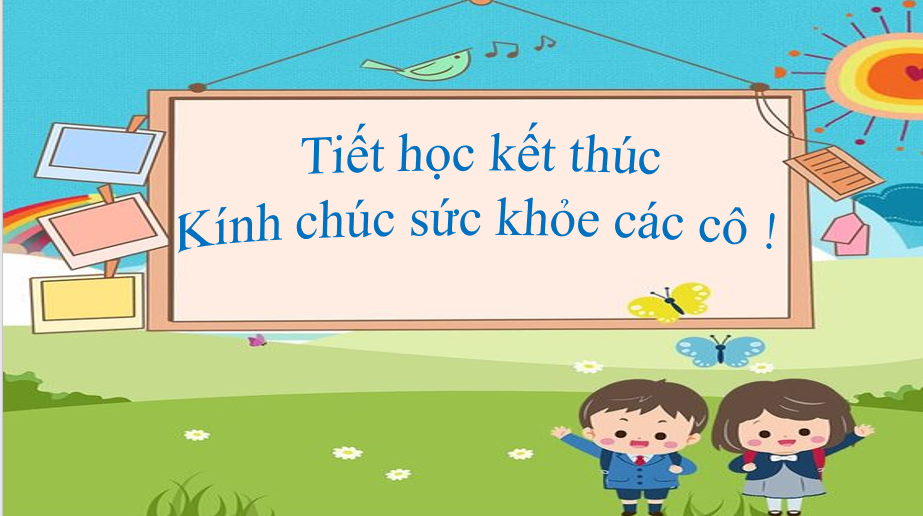